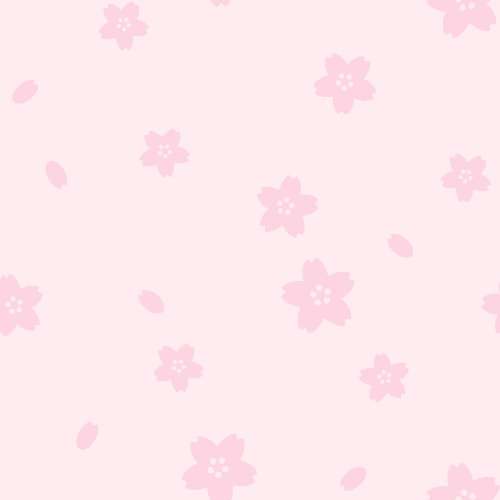 僕は中学1年生の頃、起立性調節障害になり学校に行けなくなりました。その頃、僕のために應林塾の林先生がオンライン授業を提案してくれて、オンライン授業をスタートしました。
毎日オンラインで勉強を楽しく教えてくれて、林先生は「絶対学校に行けるようになるよ」と励ましてくれました。
体調が悪いときは「大丈夫か？」と心配してくれて
その時の自分のペースにあわせてくれました。
先生のおかげですこしずつ通学できるようになり、
中学3年生になってからは通学できるまでになりました。
学校へ行けるようになり、学校生活に慣れ始めたころに林先生からオンライン授業ではなく、もう一度塾へ来て授業を受けないか？と提案してくれ、迷わず塾へ通うことにしました。夏期講習にも参加し、成績もグングン上がっていったので、先生に支えられながら受験勉強に励むことが出来ました。
私立高校合格の後、本命の公立高校の受験日までは
今までにないくらい勉強に時間を費やしました。合格発表の日、ドキドキしながら結果を見ると第一希望高校に
合格でした。真っ先に林先生に報告することが出来てとても嬉しかったです。もし、林先生との出会いがなければ僕は合格できなかったと思います。
時には怒られたり、成績が伸びなくて悩んだこともありましたが、先生の支えがとても励みになりました。
林先生には感謝しかありません。
應林塾に入って本当に良かったと心から思います。